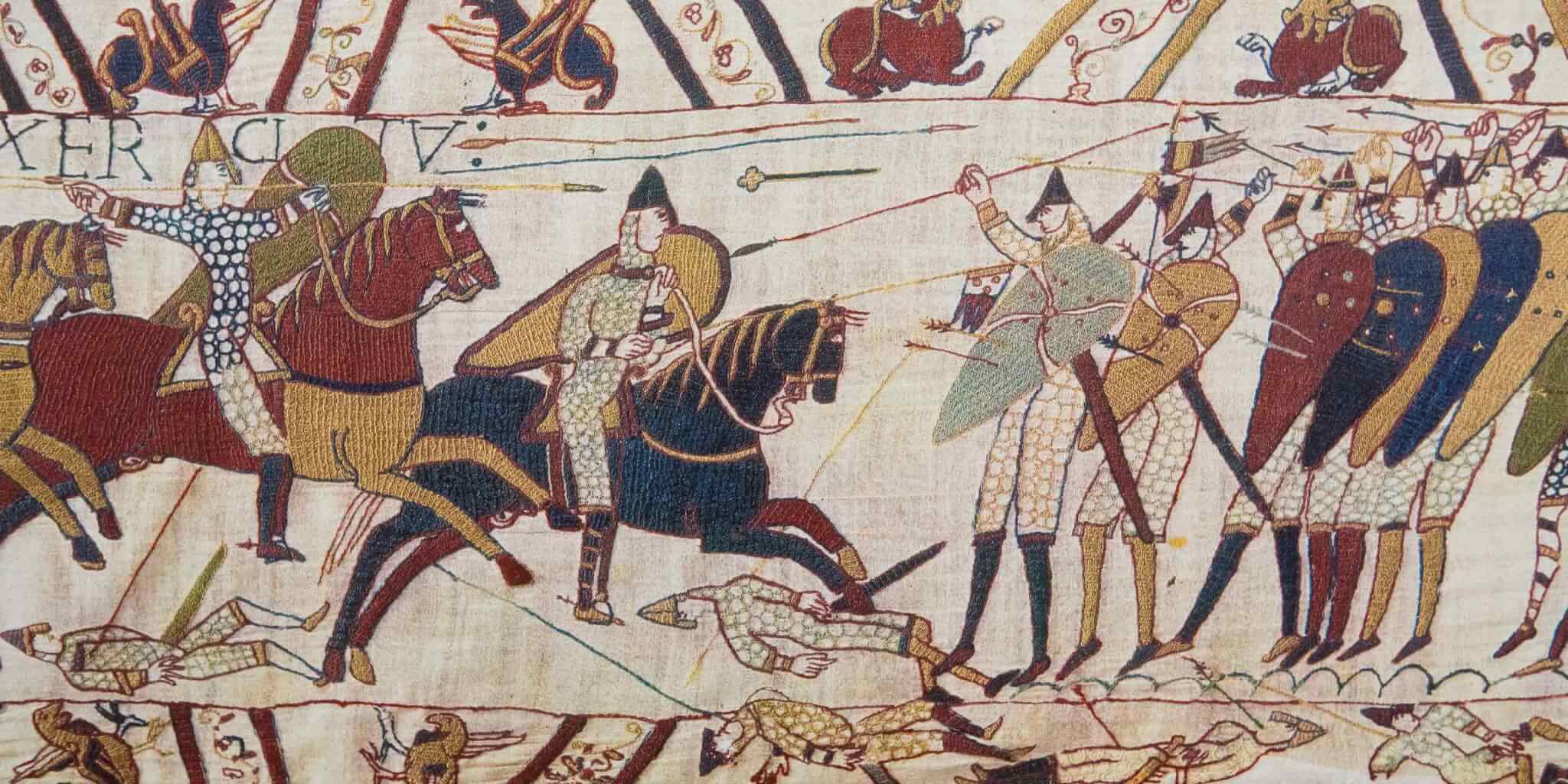 Norman England 1066-c1100
Whole Unit Knowledge Organiser
Developed for use with the AQA Exam Board Specification
History Knowledge Organiser
Causes of the Norman Conquest
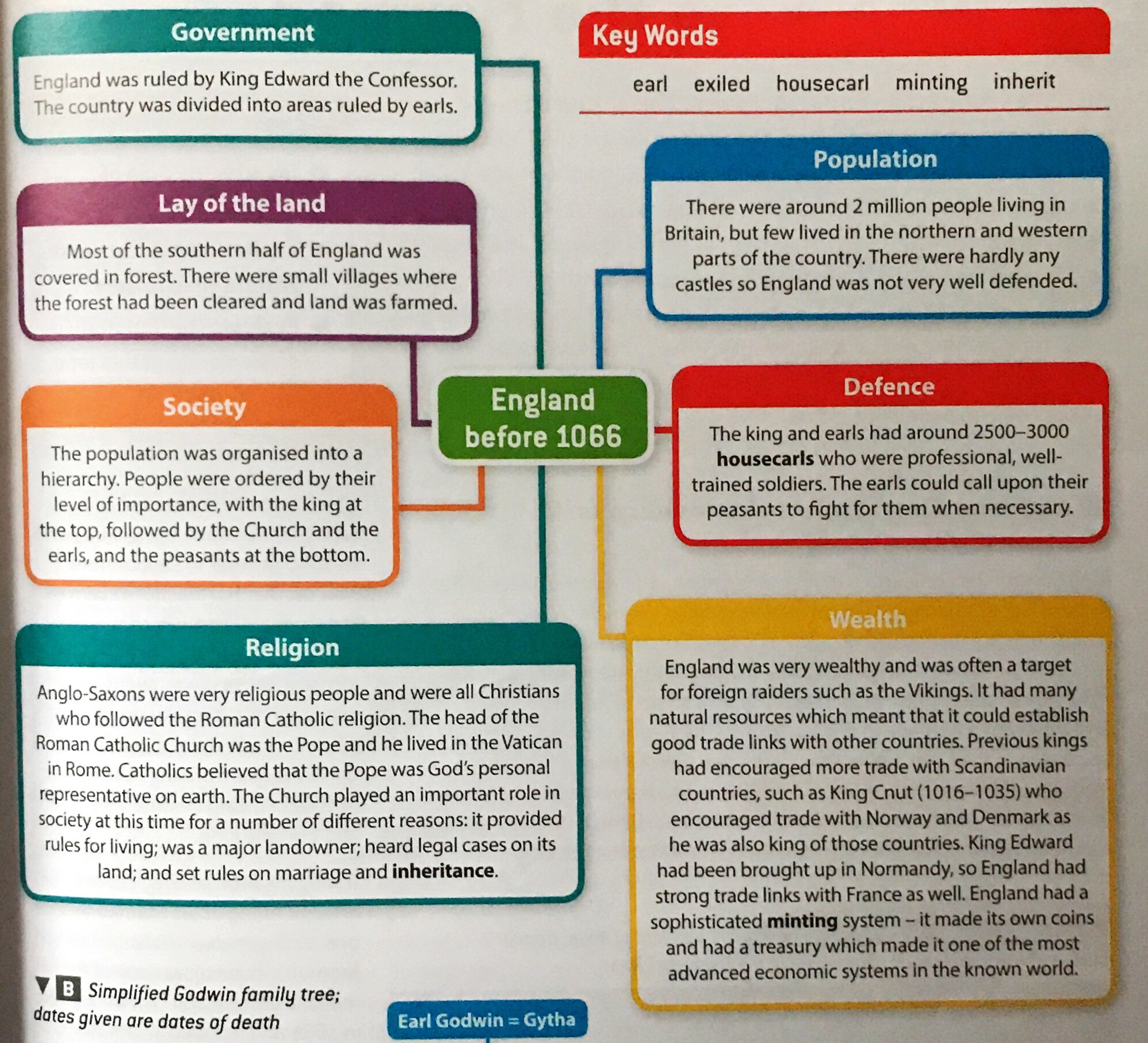 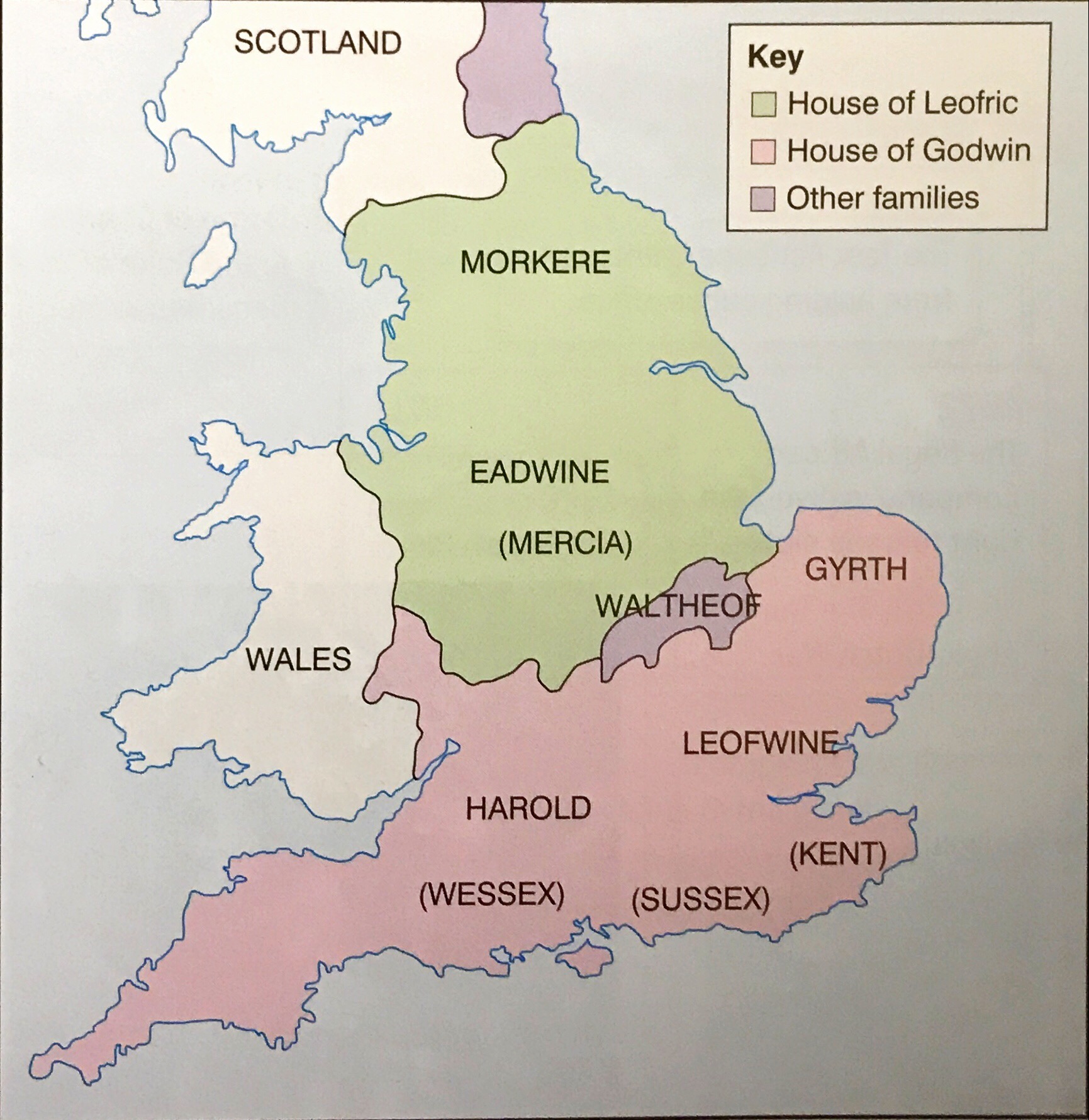 Edgar the Outlaw- known as the Aethling. The great nephew of Edward. Had the support of many Anglo-Saxon earls.
Harald Hardrada- believed he should be king based on prior Viking ownership of English crown before Edward became king.
Harold Godwinson- most powerful earl in England as Earl of Wessex. Was deputy king (‘sub-regulus’) in 1060. Claimed Edward promised him the throne on his deathbed. Had the support of the Witan.
William, Duke of Normandy- Distant cousin of Edward. Claimed Edward had promised him the throne  after helping Edward with the Godwin rebellion of 1051. This was shown in the Bayeux Tapestry.
History Knowledge Organiser
Causes of the Norman Conquest
Interpretation A-  Adapted from ‘The Norman Conquest’ by N.J. Higham, Sutton Pocket Histories 1998:
“On his deathbed in the presence of his wife, his steward and the archbishop, Edward nominated Harold as his successor. With William’s candidacy unsupported in England, Tostig (Harold’s brother) in exile and Edgar inexperienced, Edward had little option but to reinforce the candidacy of his brother in law and sub regulus.
History Knowledge Organiser
Military Aspects
History Knowledge Organiser
Military Aspects
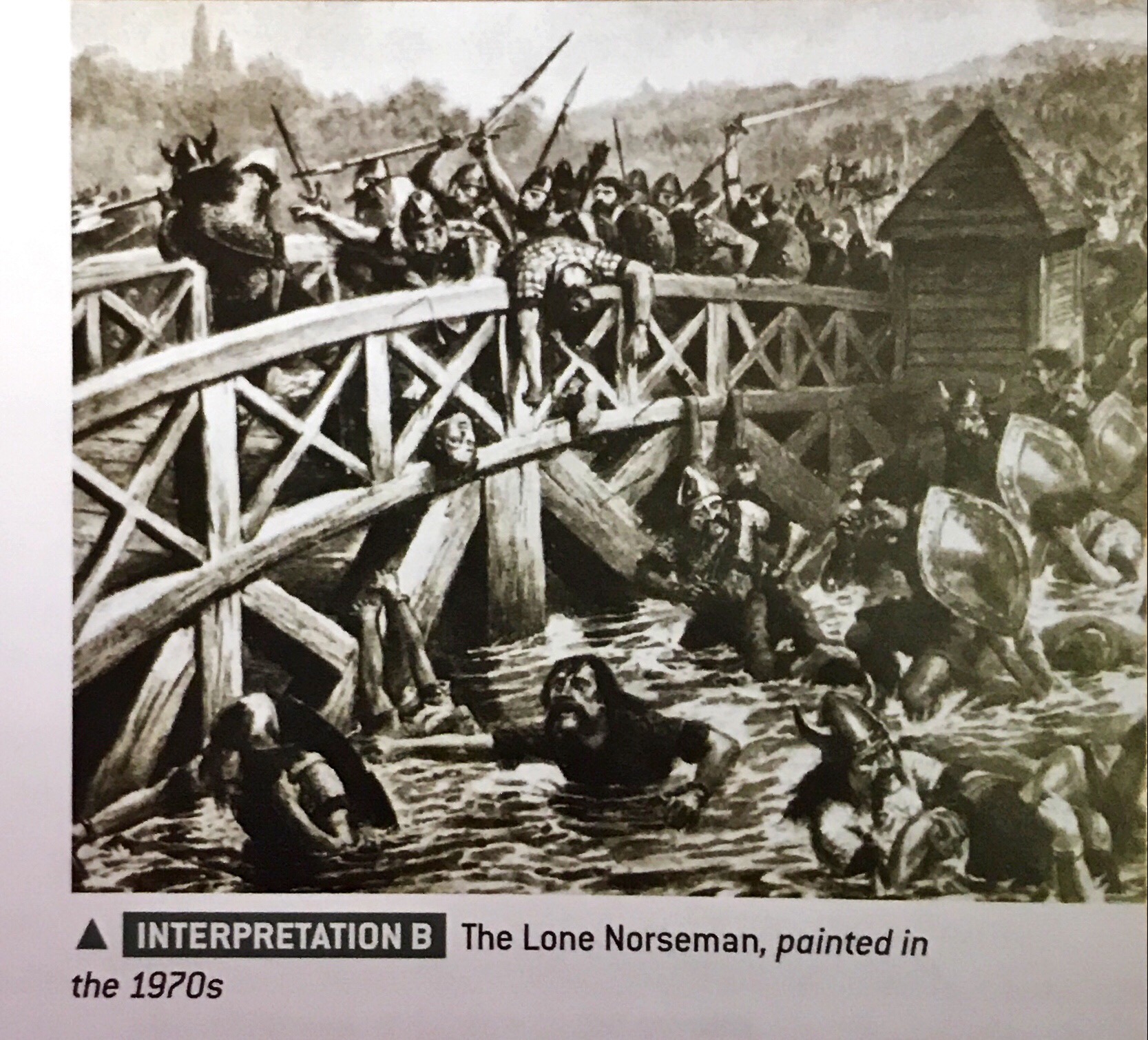 History Knowledge Organiser
Battle of Hastings
History Knowledge Organiser
Battle of Hastings
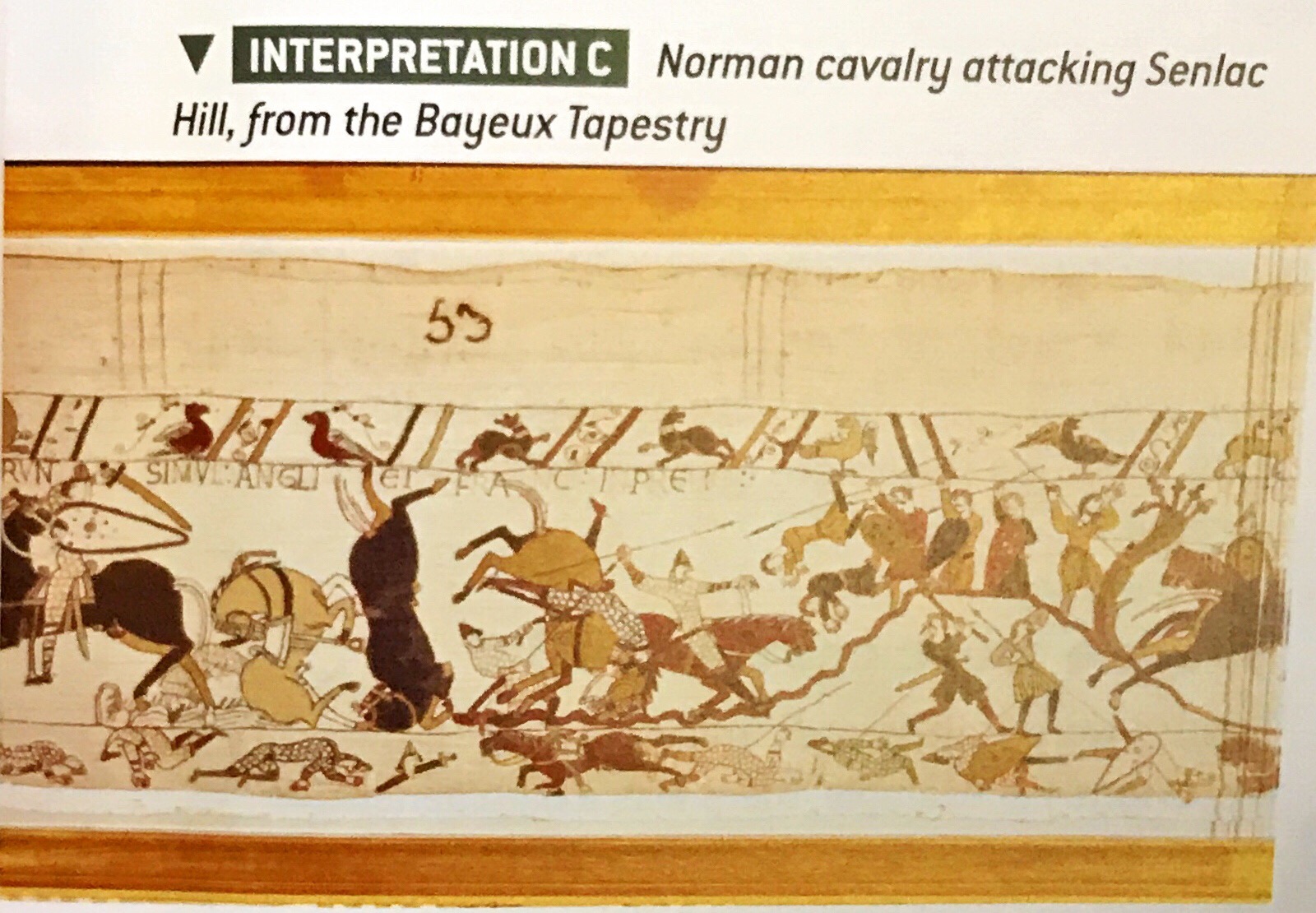 History Knowledge Organiser
Establishing and maintaining control
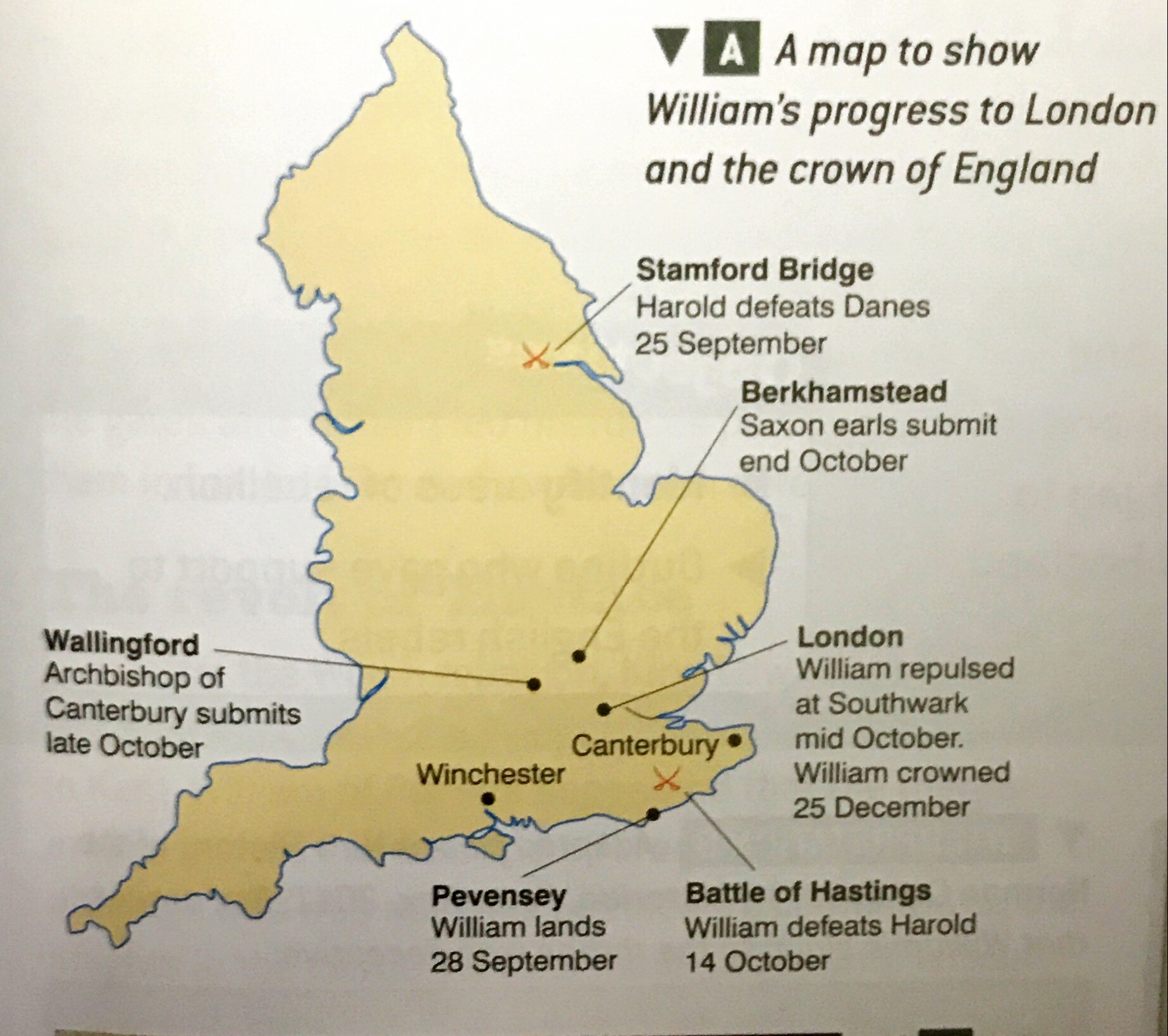 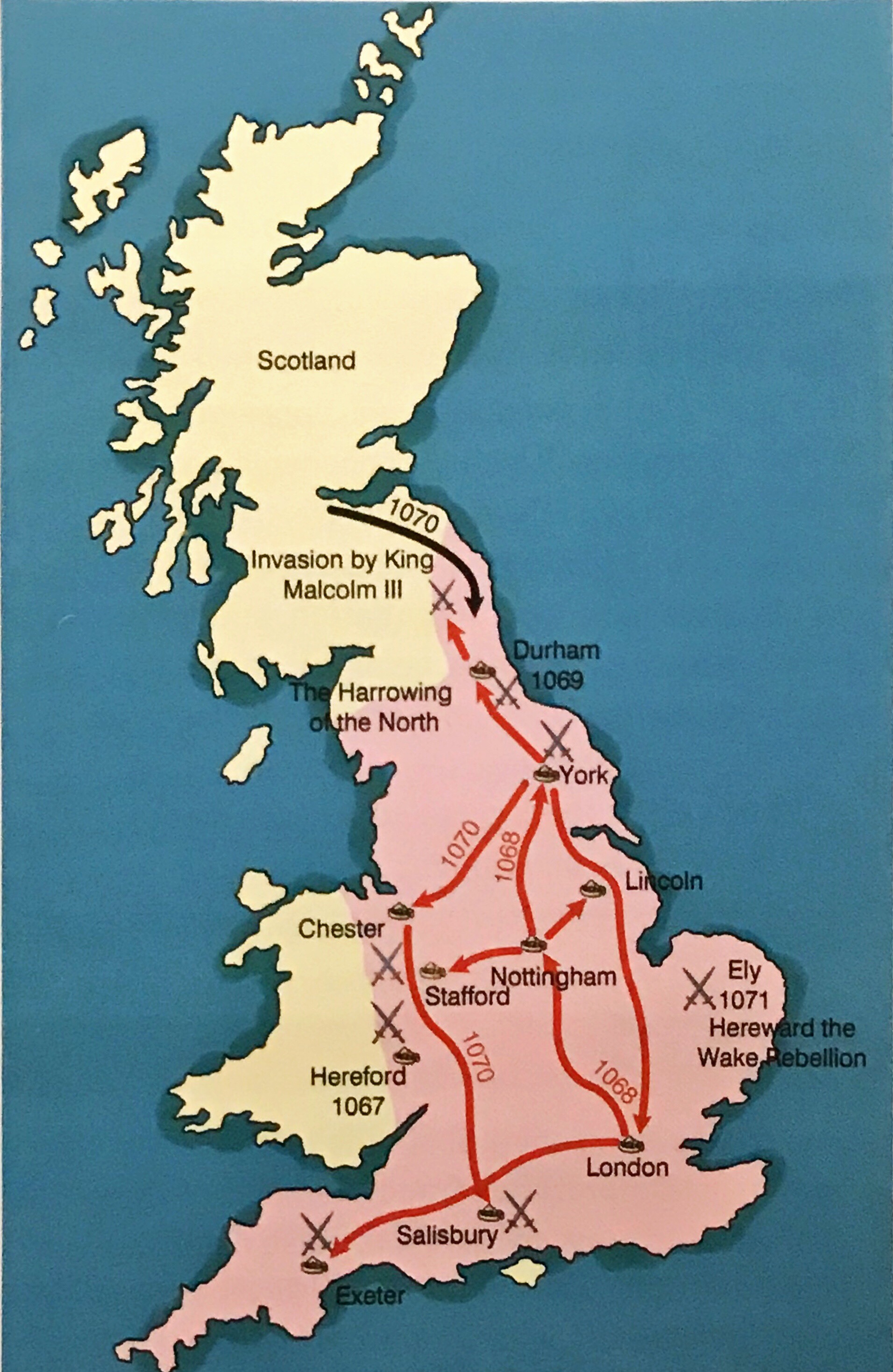 History Knowledge Organiser
Establishing and maintaining control
Interpretation C Adapted from a history textbook by Toby Purser, 2004.

“William put the rebellions down with great brutality; any pretence he had to being the legitimate heir of Edward the Confessor ended during this period. To underpin his occupation he built hundreds of castles across the kingdom, garrisoned by armed mounted troops.”
Interpretation B Adapted from A New History of the Norman Conquest by historian, Peter Rex, 2011. 

“Edwin and Morcar had led a rebellion in London immediately after the Battle of Hastings. William of Poitiers claimed that the movement was capable of raising a ‘numerous and formidable force’. However, William sent his knights to deal with the rebels and the knights at once inflicted ‘great sorrow upon London by the death of many of her sons and daughters.’ It was perhaps this that finally moved the leading citizens of London to give hostages and to submit themselves. Edwin and Morcar submitted to William at Berkhampstead, whereupon William returned all of their possessions and titles to them.”
History Knowledge Organiser
Feudalism and government
This system was based on give and take and was similar to what already existed in England. However, land (fief) ownership remained with William himself who used the nobles (barons/tenants-in-chief) to run (administer) the country. Peasants (villeins) worked in the fields. In this way, everyone knew their position in the social hierarchy. By a process of subinfeudation, tenants-in-chief could reward their own followers, knights, with smaller grants of land.
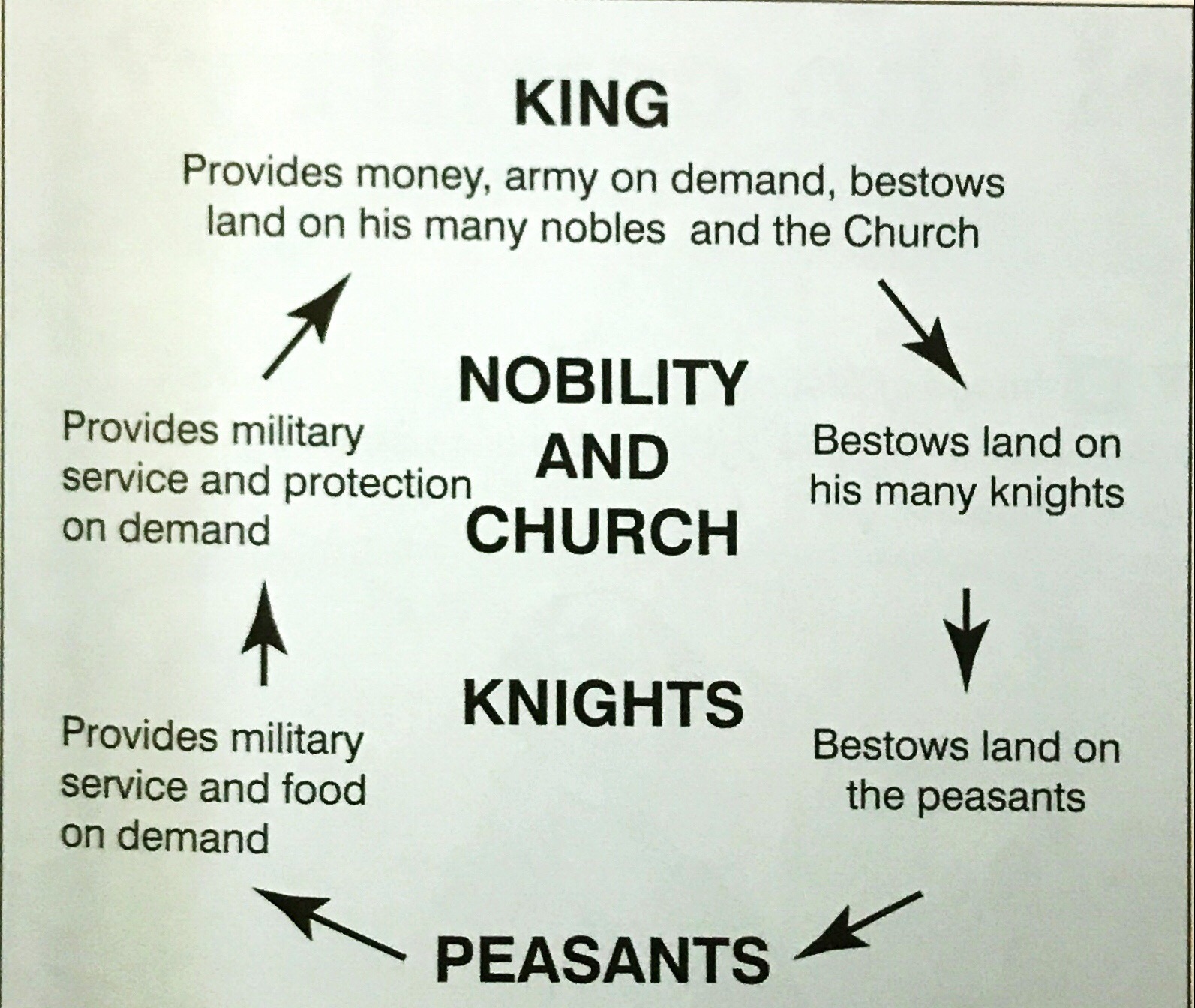 Knights had to provide service to the king; however, they could avoid this service by paying a form of taxation (scutage) during times of peace. This system of patronage in return for fealty was called fiscal feudalism.

The Church, under Bishop Odo, also became a major land owner under the Normans owning 25% of the whole of England.

 The border of England and Wales was a problem of conflict for William so he made William FitzOsbern ‘Marcher Lord’. He held wide ranging powers ion this area and ensured it was well garrisoned to protect against any Welsh or Anglo-Saxon invaders.
History Knowledge Organiser
Feudalism and government
History Knowledge Organiser
Economic and social changes
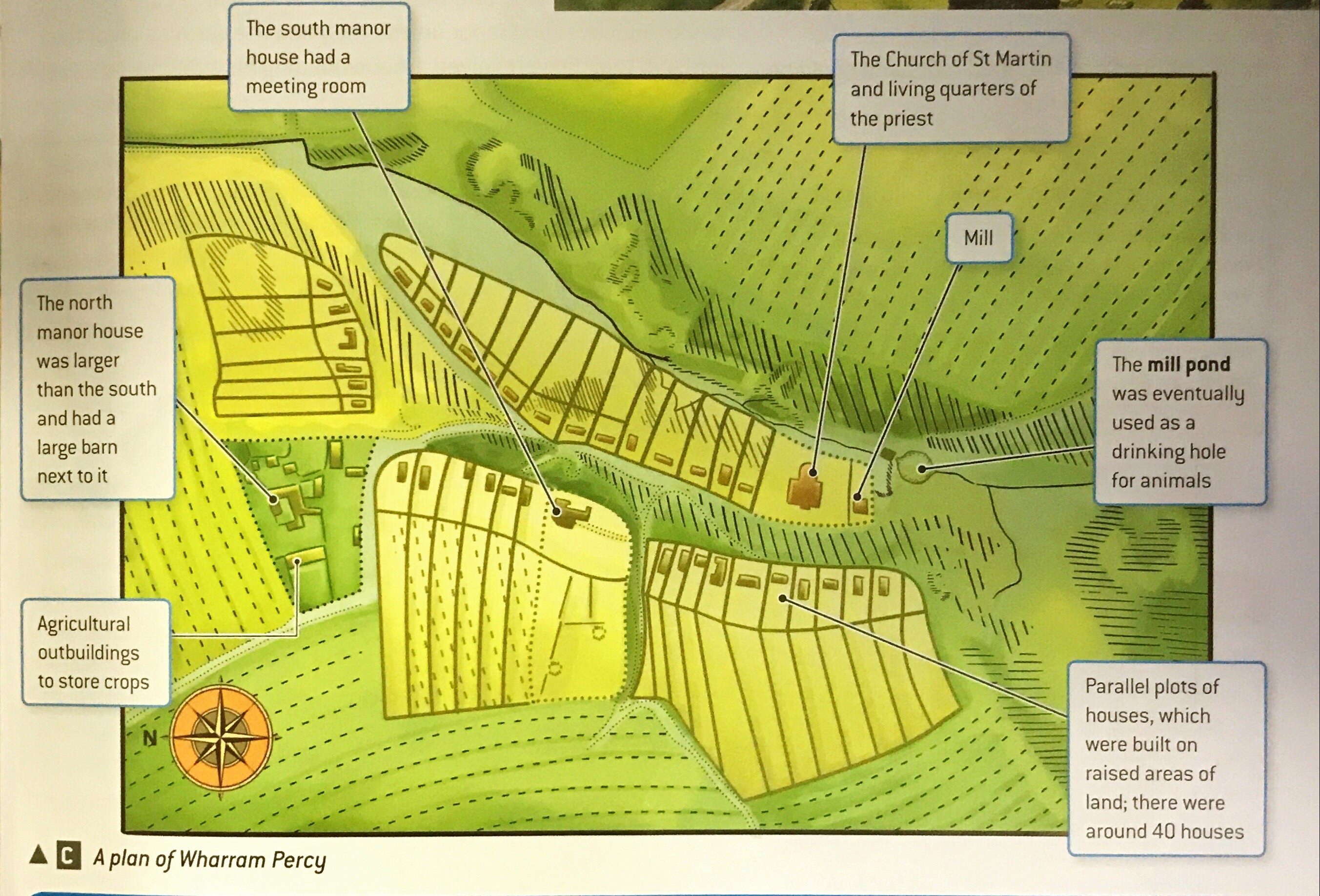 The Normans did change life in England, but the extent differed according to social status. Plenty of change at the top, very little at the bottom.
History Knowledge Organiser
Economic and social changes
History Knowledge Organiser
The Church
History Knowledge Organiser
The Church
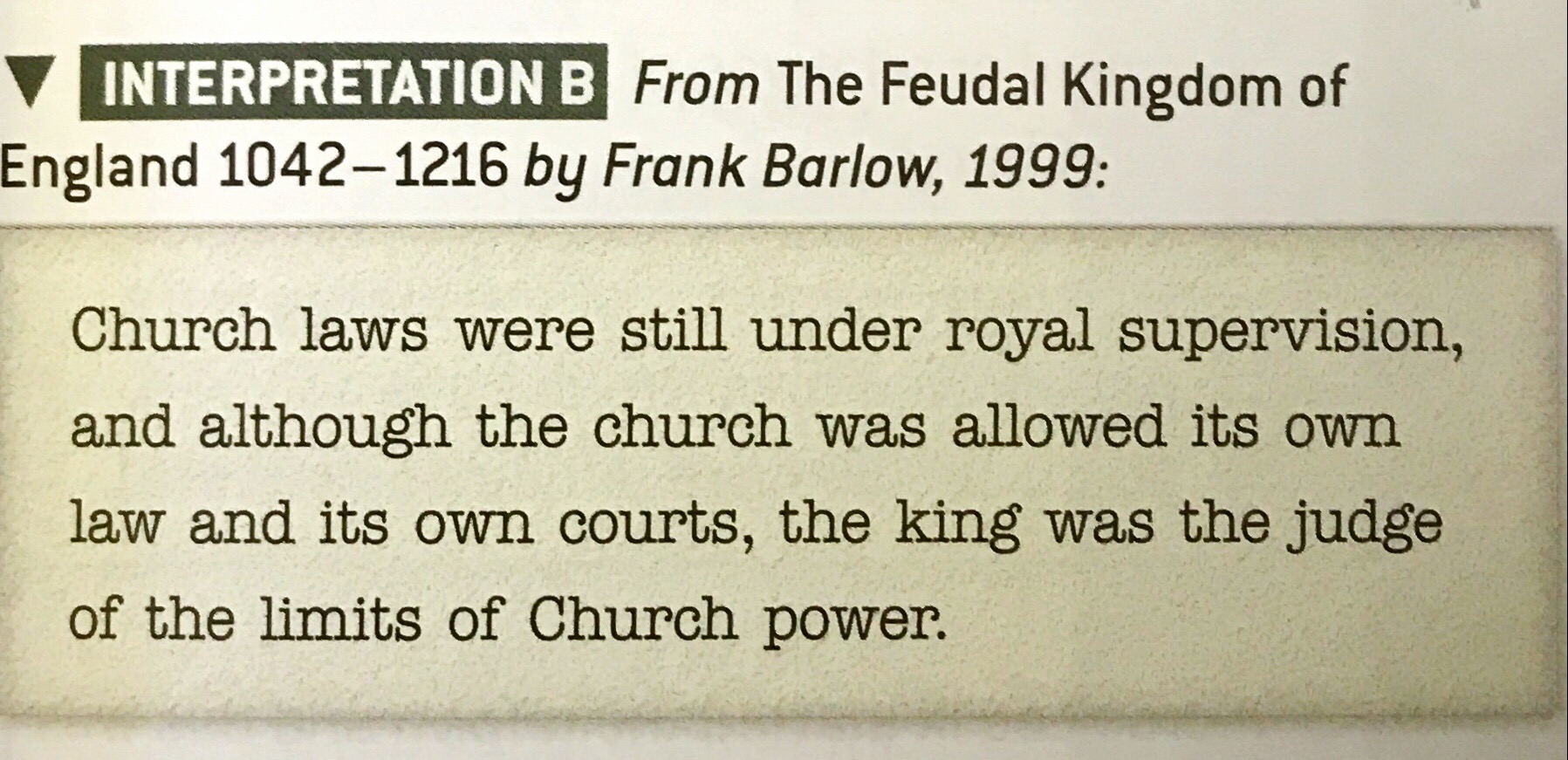 History Knowledge Organiser
Monasticism
History Knowledge Organiser
Monasticism